Potencijalno daroviti učeniciŠkolska godina  2018./2019.
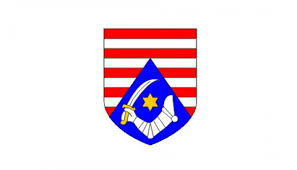 Radni naziv projekta
KA RADDAR
Zašto KA RADDAR?
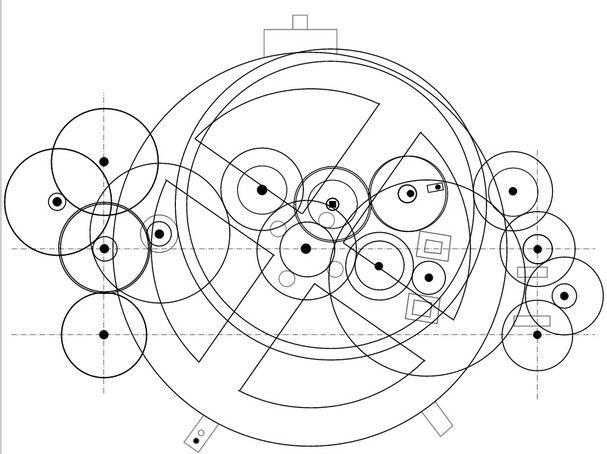 SVRHA/CILJ
Razvoj kompetencija vezanih uz područje interesa potencijalno darovitih učenika

Povećati kvalitetu identifikacije i razvoja darovitosti u području prirodoslovlja
Tko?
Na poziv osnivača detektirano  je oko 500 potencijalno darovitih učenika u gradskim i županijskim osnovnim školama KŽ

Stvaranje podloge za Centar izvrsnosti  koji će mladima dati priliku da razvijaju intelektualne i praktične sposobnosti
Gdje?
Gimnazija Karlovac,      
  Rakovac 4, Karlovac




Do realizacije projekta regionalnog centra izvrsnosti u Oružani 


U Centru izvrsnosti će biti obuhvaćena potencijalno darovita djeca od vrtićke do srednjoškolske dobi  - raspoređeni po skupinama
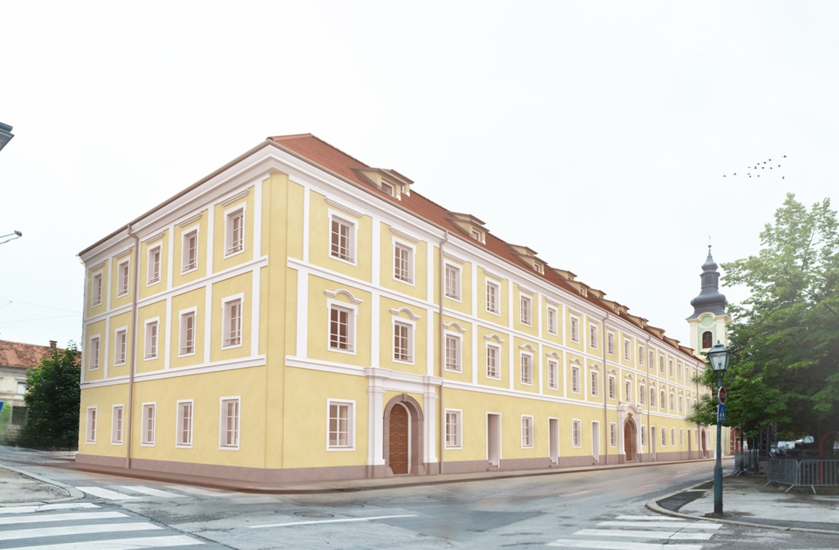 Tko?
Potencijalno daroviti učenici 4. 5. i 6. razreda uz pristanak roditelja


Kako? 

Organizirani prijevoz autobusom za učenike,
 rad s mentorima kroz 
            5 – 6 skupina
HVALA NA PAŽNJI!